■名入れ範囲
W15×H30mm
品番:L3631
LEDマグネットクリップライト
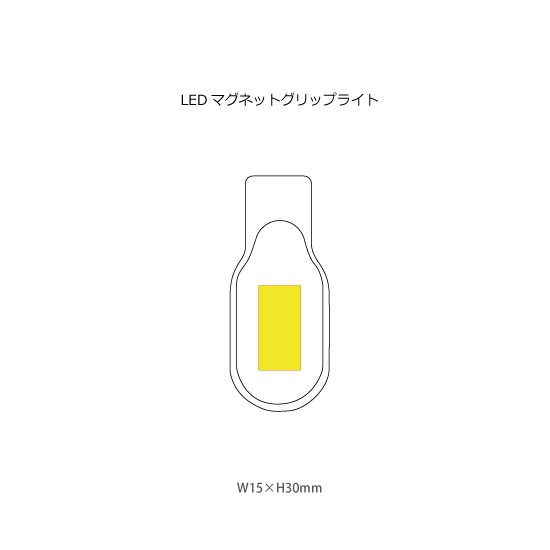 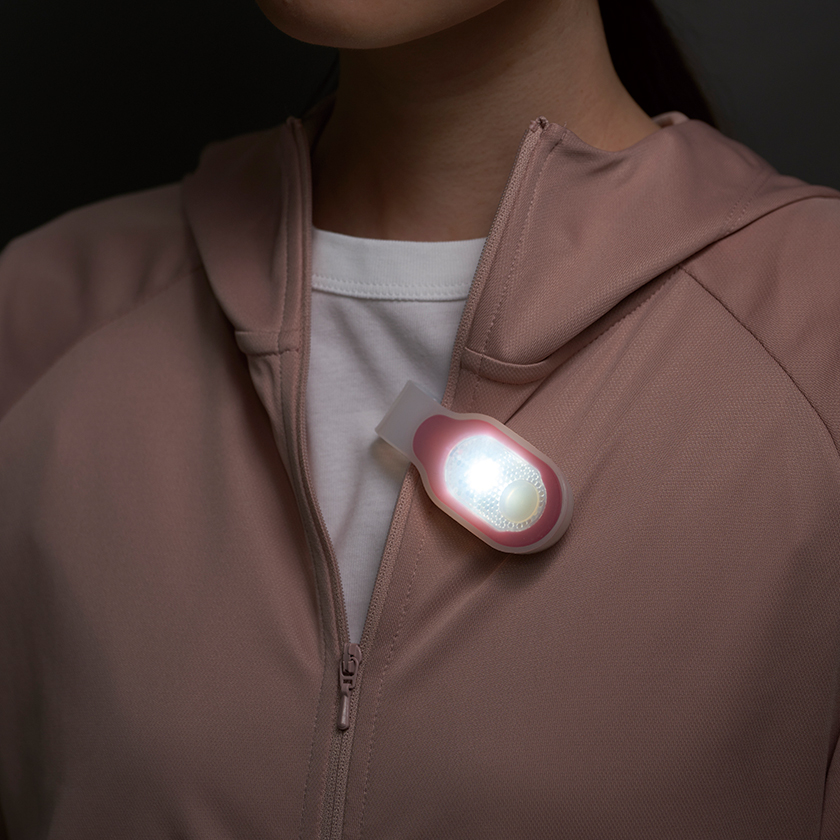 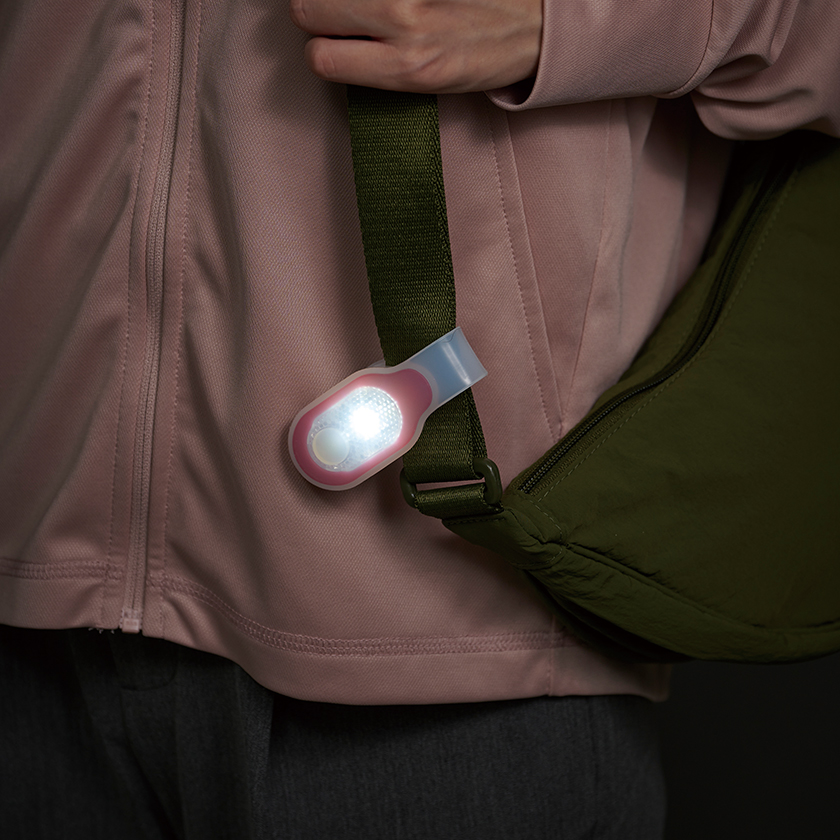 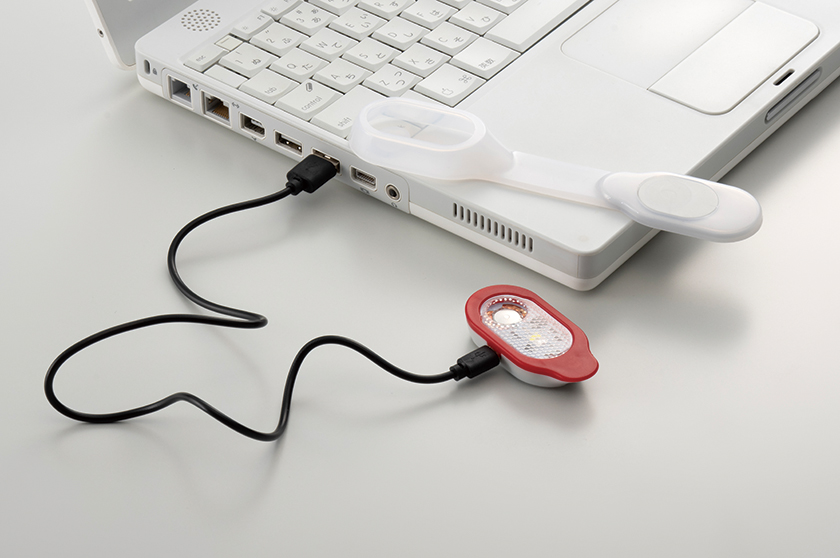 上代:\850(税込\935)
服やバッグに簡単に取り付け可能なクリップ式LEDライト
ランニングや自転車、キャンプ等、夜間でも安心
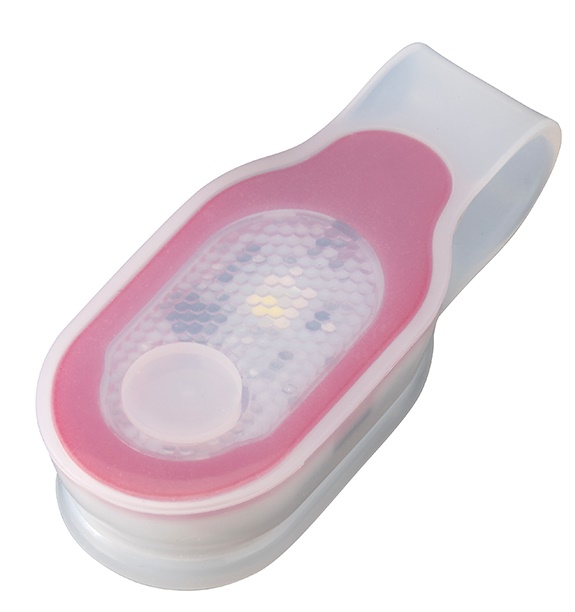 ■商品情報
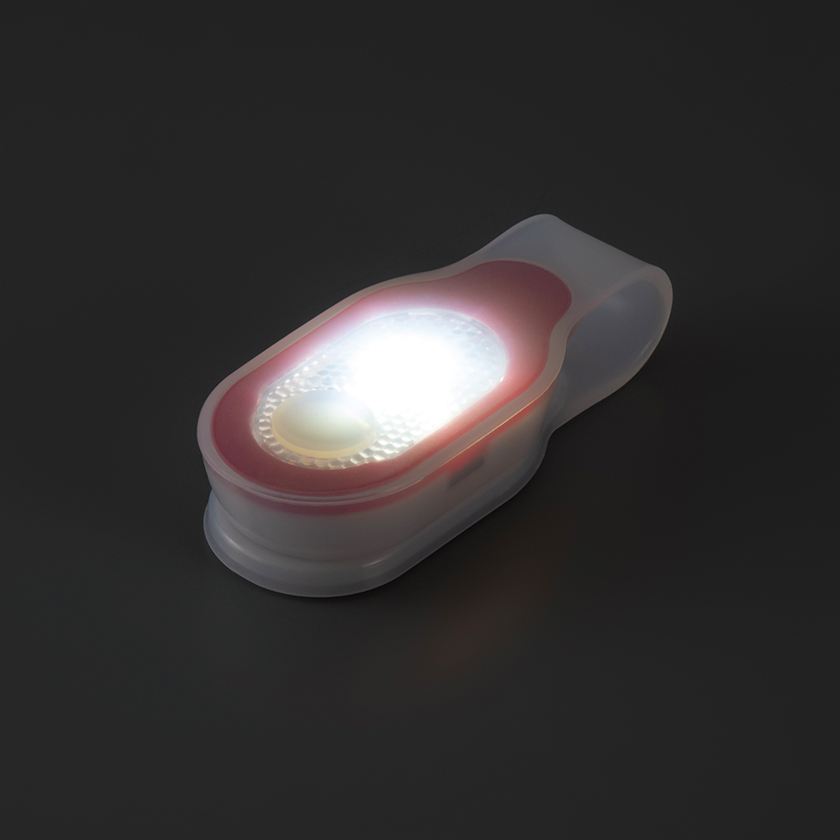 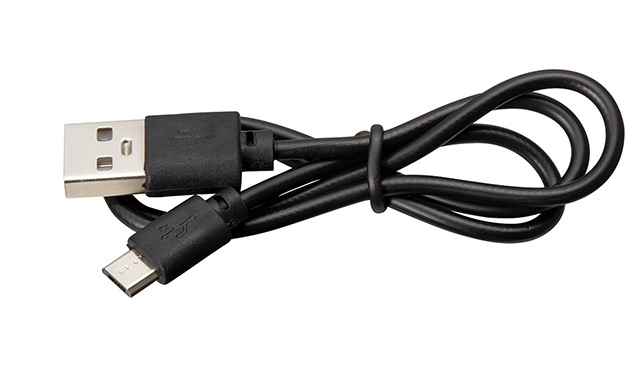 memo